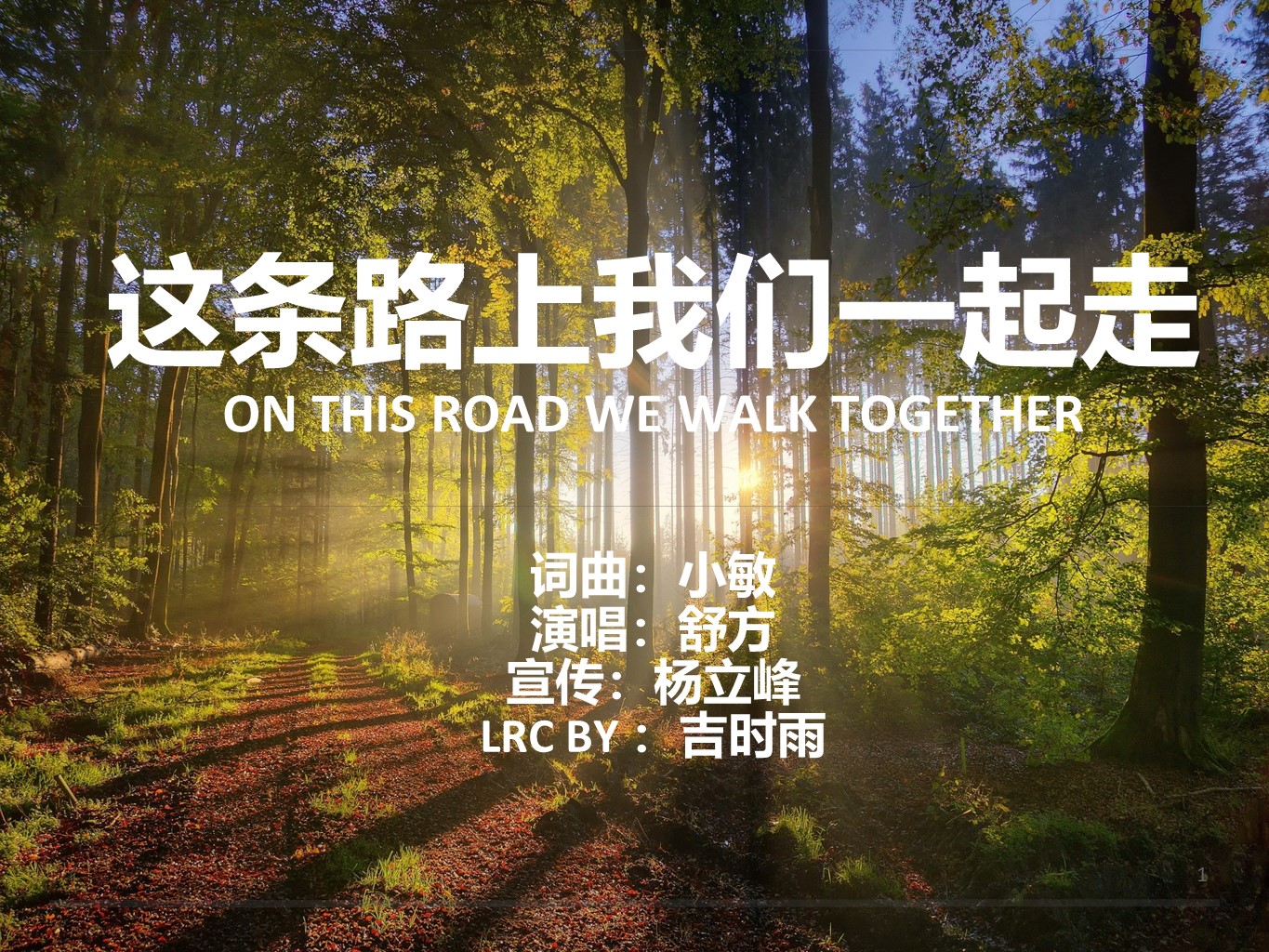 这条路上我们一起走
On This Road We Walk Together
词曲：小敏
演唱：舒方
宣传：杨立峰
LRC BY ：吉时雨
1
女：这条路上我们一起走
这条路上我们手拉手
这条路上我们共患难
这条路上我们绝不能回头
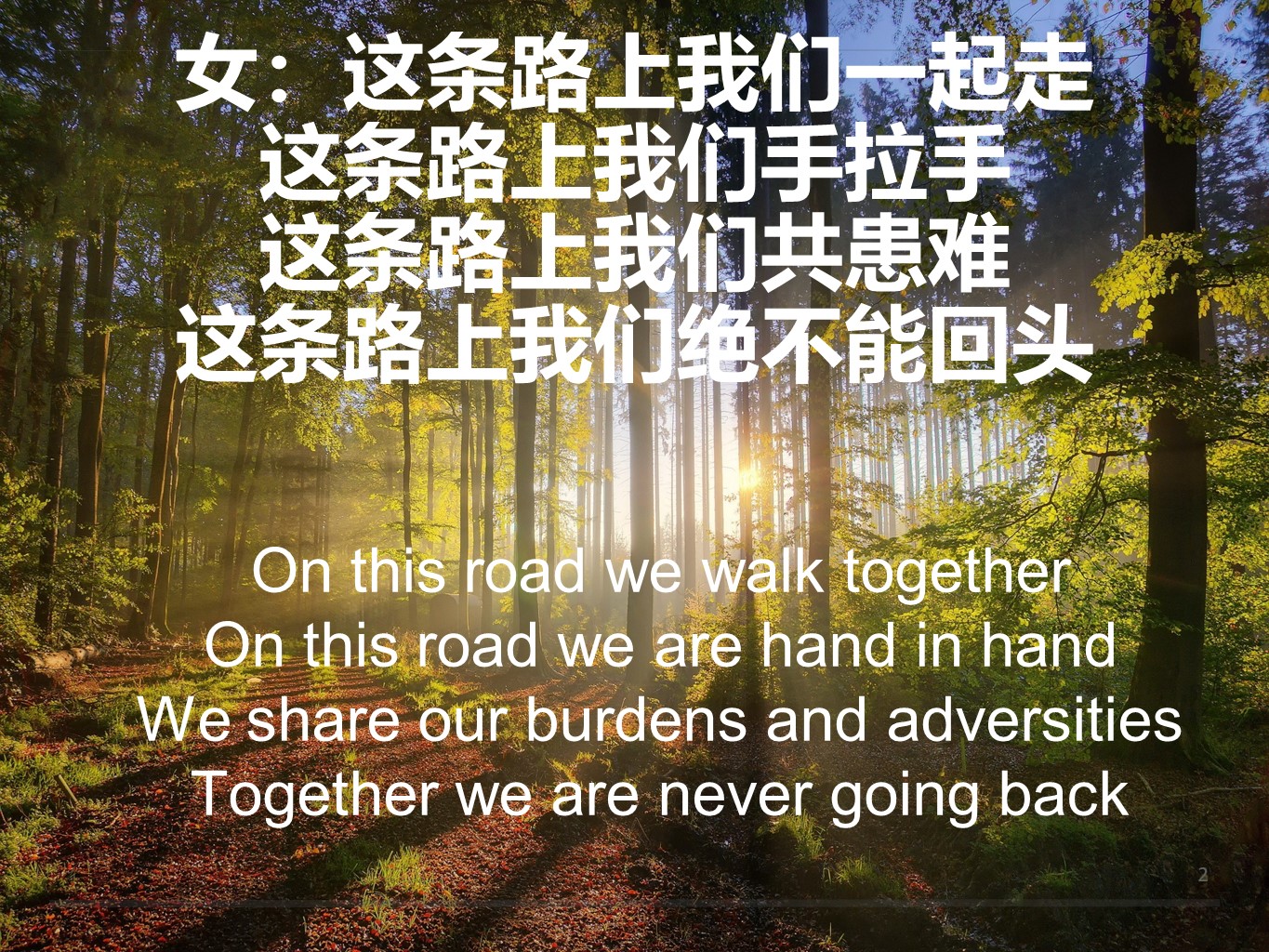 On this road we walk together 
On this road we are hand in hand 
We share our burdens and adversities 
Together we are never going back
2
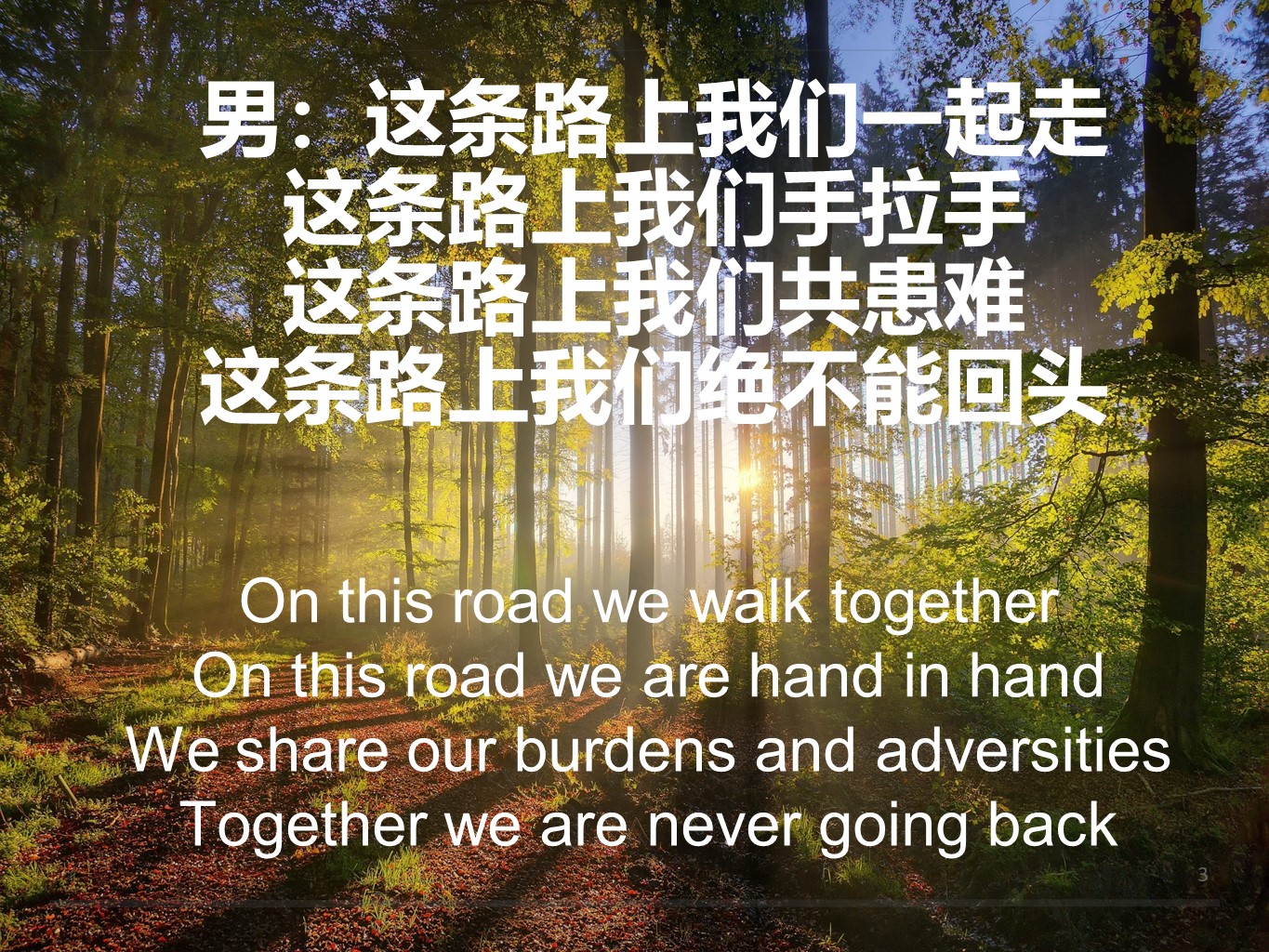 男：这条路上我们一起走
这条路上我们手拉手
这条路上我们共患难
这条路上我们绝不能回头
On this road we walk together 
On this road we are hand in hand 
We share our burdens and adversities 
Together we are never going back
3
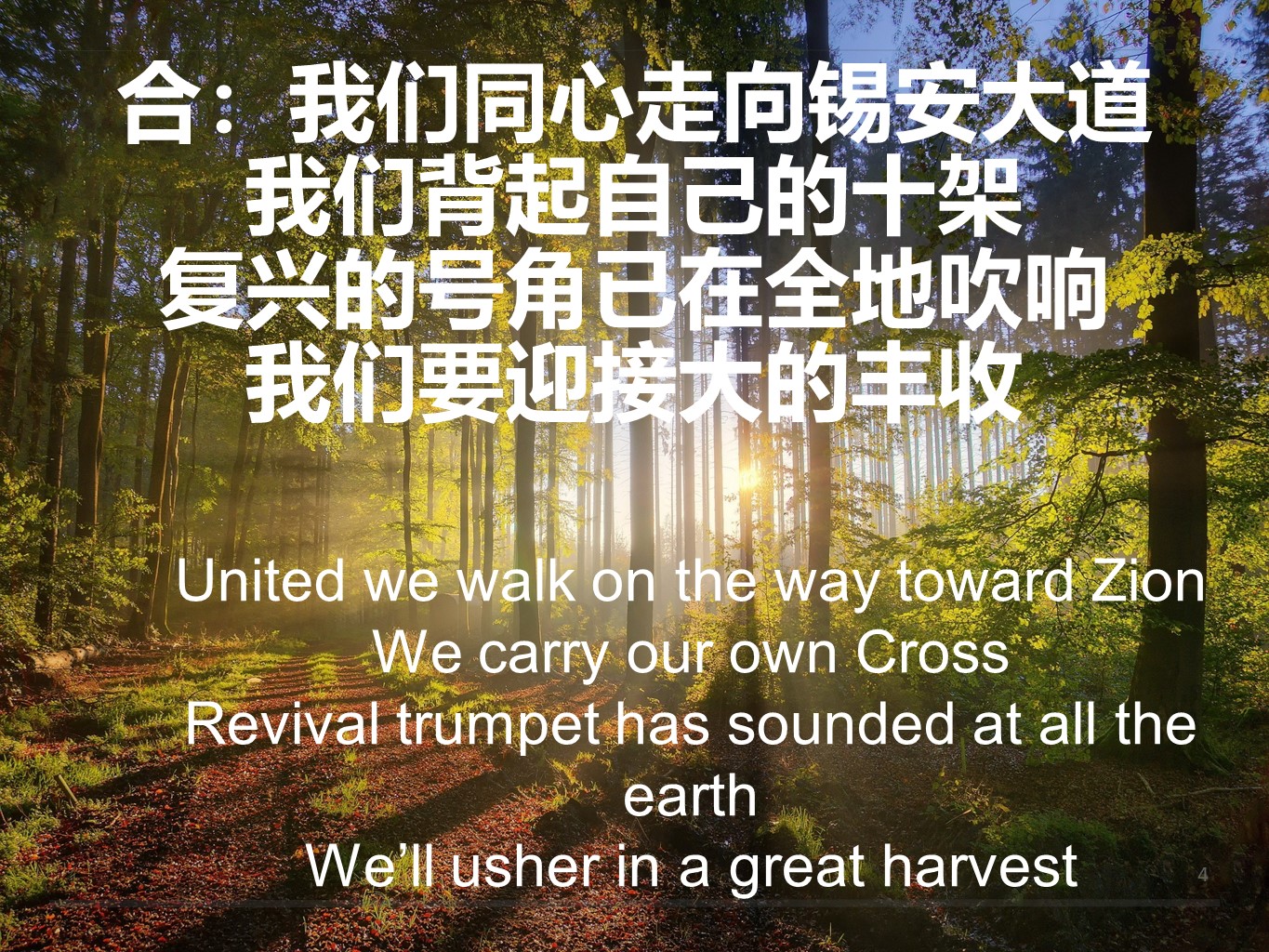 合：我们同心走向锡安大道
我们背起自己的十架
复兴的号角已在全地吹响
我们要迎接大的丰收
United we walk on the way toward Zion
We carry our own Cross
Revival trumpet has sounded at all the earth 
We’ll usher in a great harvest
4
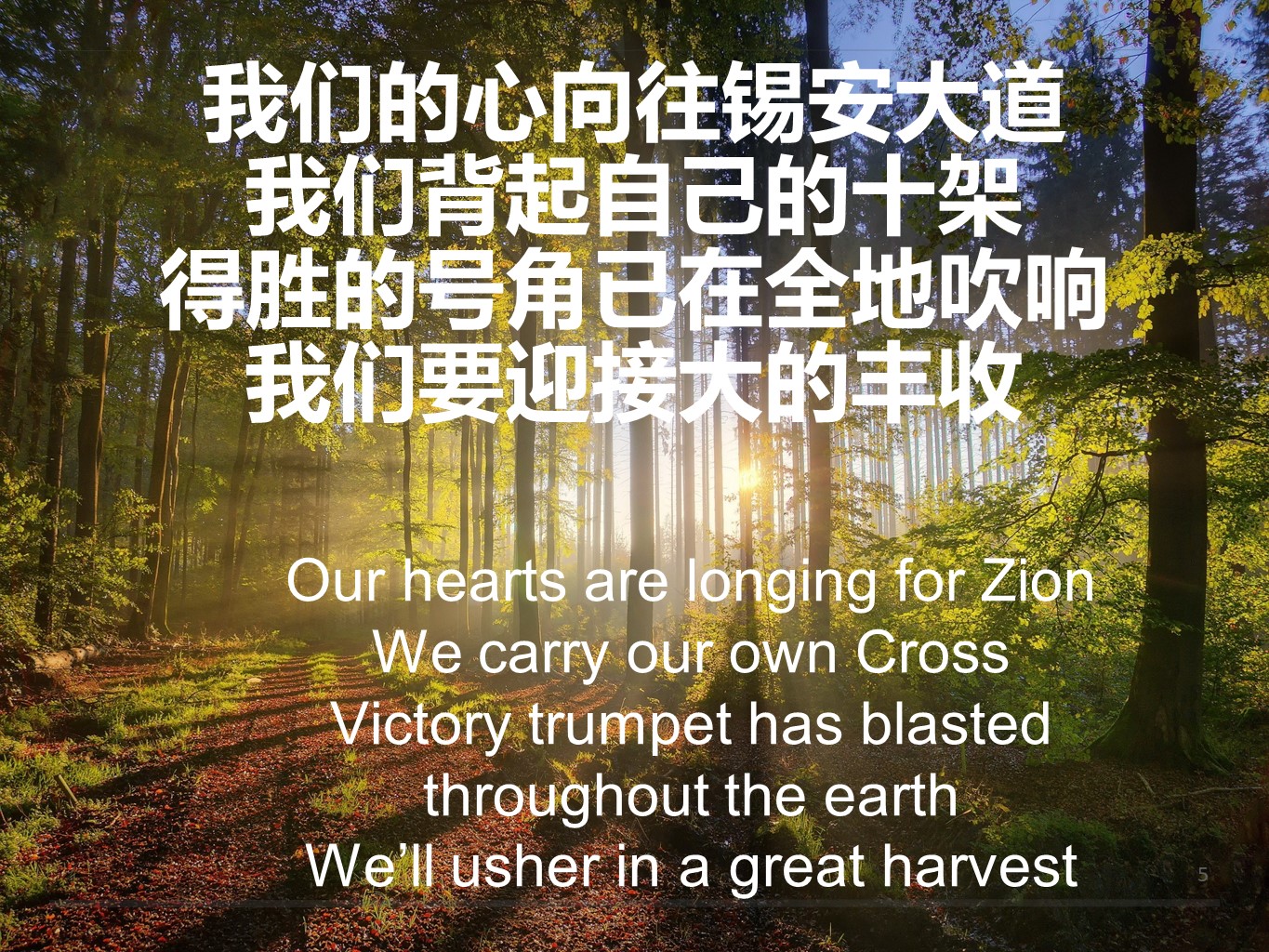 我们的心向往锡安大道
我们背起自己的十架
得胜的号角已在全地吹响
我们要迎接大的丰收
Our hearts are longing for Zion
We carry our own Cross
Victory trumpet has blasted 
throughout the earth 
We’ll usher in a great harvest
5
这条路上我们一起走
这条路上我们手拉手
这条路上我们共患难
这条路上我们绝不能回头
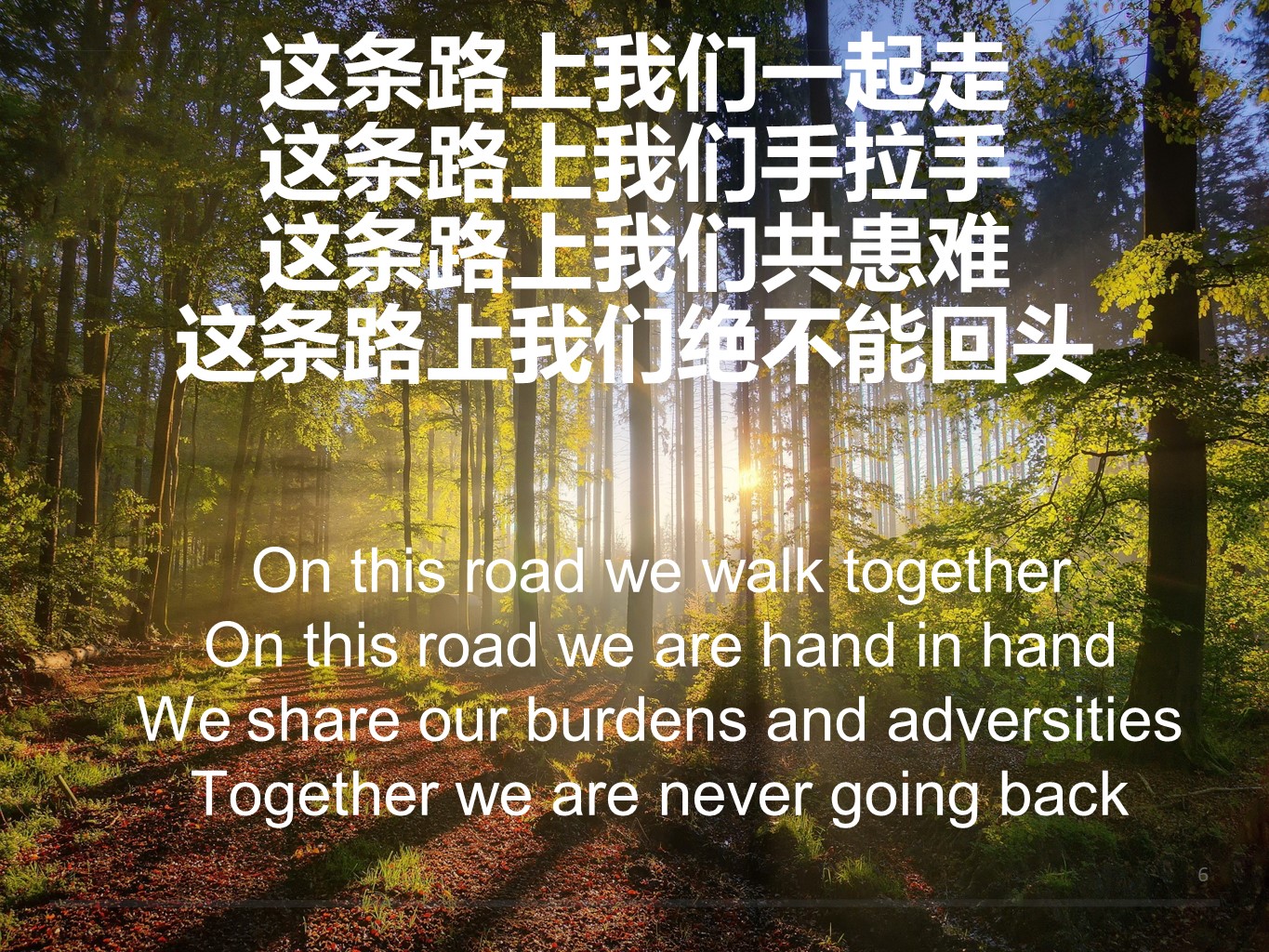 On this road we walk together 
On this road we are hand in hand 
We share our burdens and adversities 
Together we are never going back
6
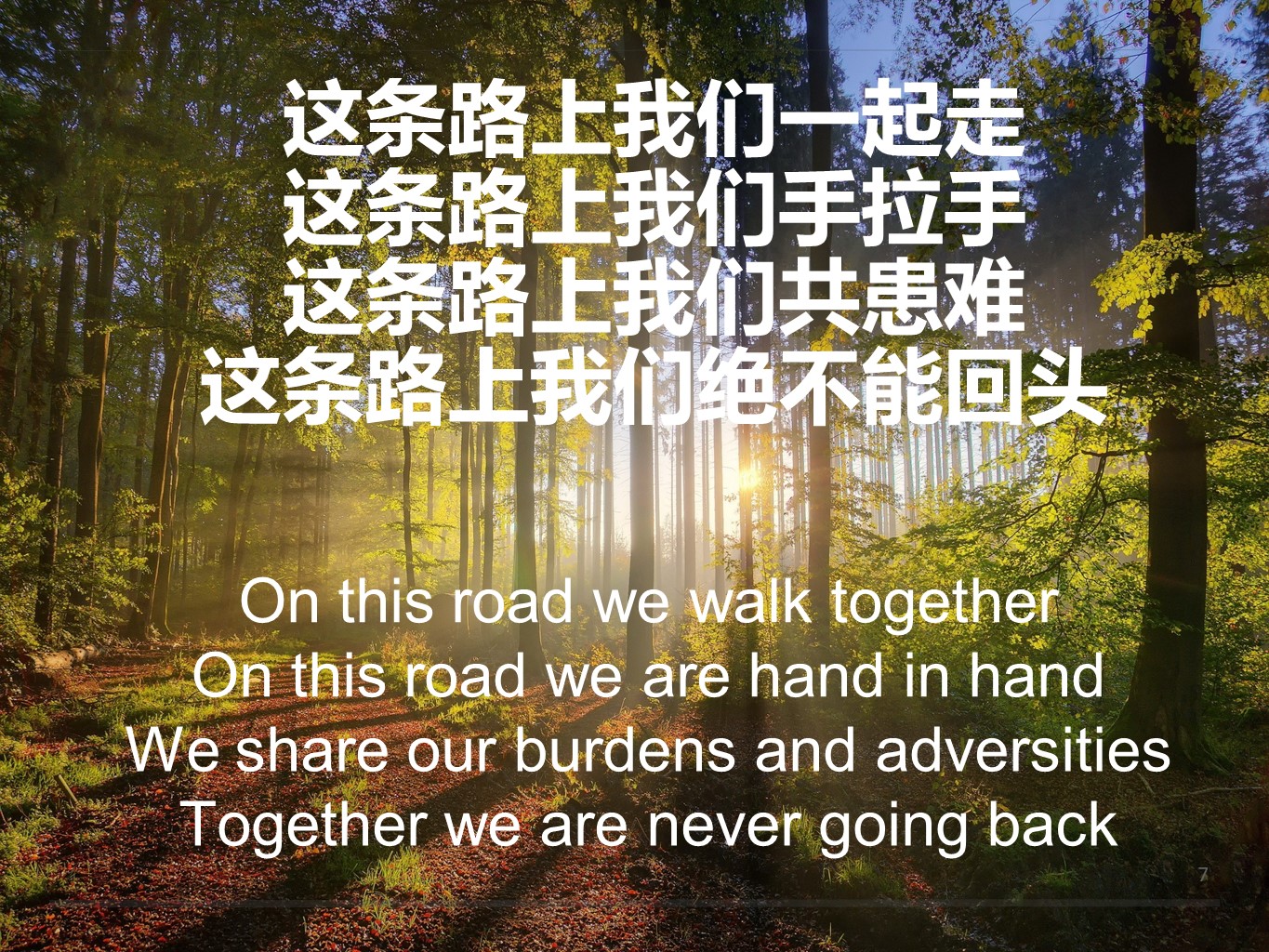 这条路上我们一起走
这条路上我们手拉手
这条路上我们共患难
这条路上我们绝不能回头
On this road we walk together 
On this road we are hand in hand 
We share our burdens and adversities 
Together we are never going back
7
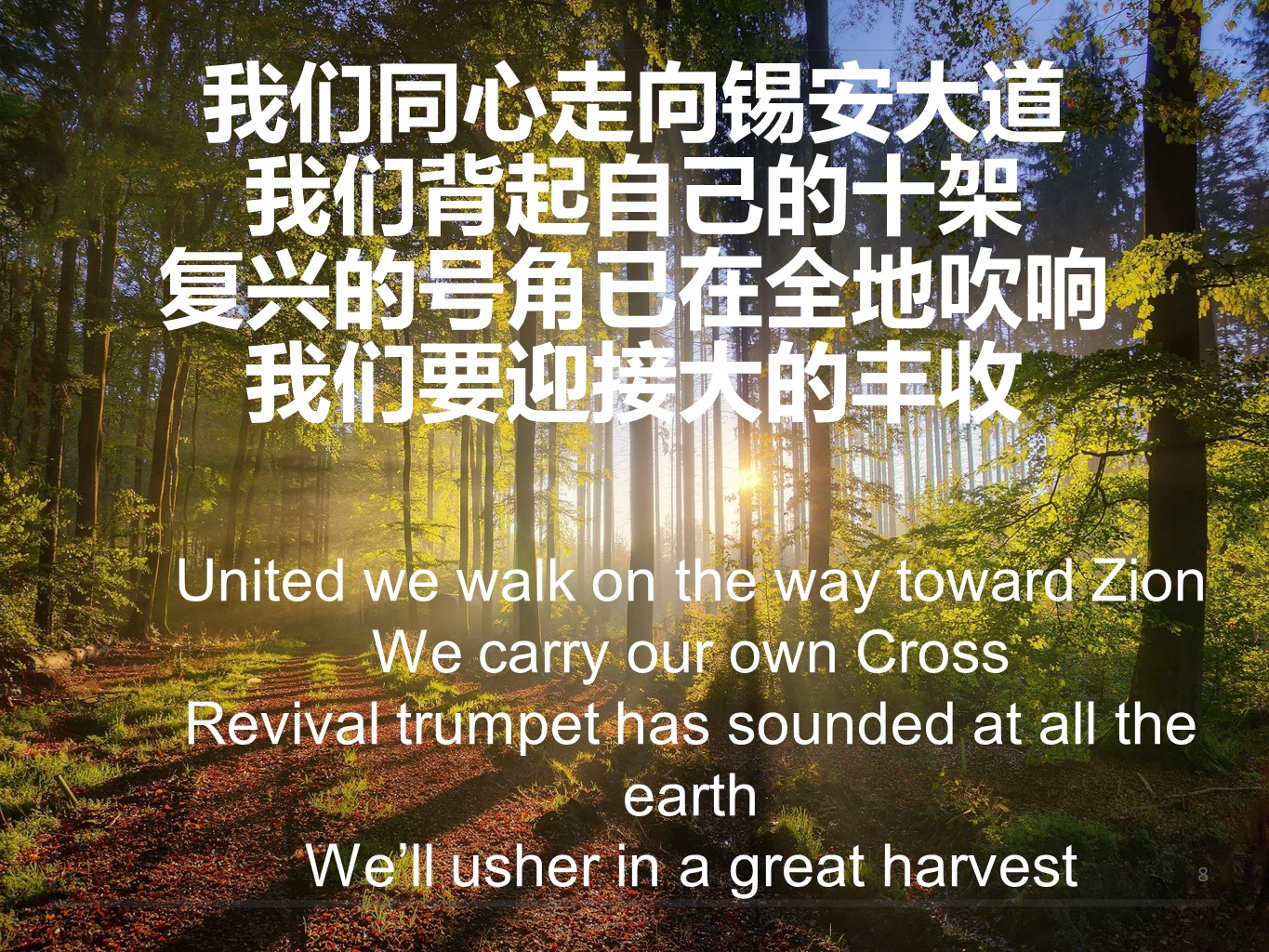 我们同心走向锡安大道
我们背起自己的十架
复兴的号角已在全地吹响
我们要迎接大的丰收
United we walk on the way toward Zion
We carry our own Cross
Revival trumpet has sounded at all the earth 
We’ll usher in a great harvest
8
我们的心向往锡安大道
我们背起自己的十架
得胜的号角已在全地吹响
我们要迎接大的丰收 (x2)
Our hearts are longing for Zion
We carry our own Cross
Victory trumpet has blasted 
throughout the earth 
We’ll usher in a great harvest
9